Year 1 How and why do we celebrate special and sacred places?
Prior Learning
I know a Church is where Christians go to worship.
We all have celebrations we like to share with our families and friends.
Christians celebrate the festivals of Harvest, Easter and Christmas.
Symbols of Easter include a palm leaf, a piece of bread and a glass of wine.
Jews celebrate the festival of Pesach (Passover).
The story of Pesach is about when the Jewish people left Egypt.
Mulsims fast during Ramadan.
Muslims celebrate Id-ul-Fitr.
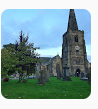 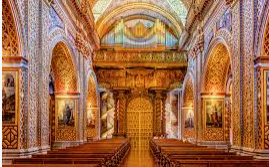 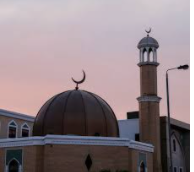 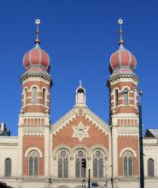